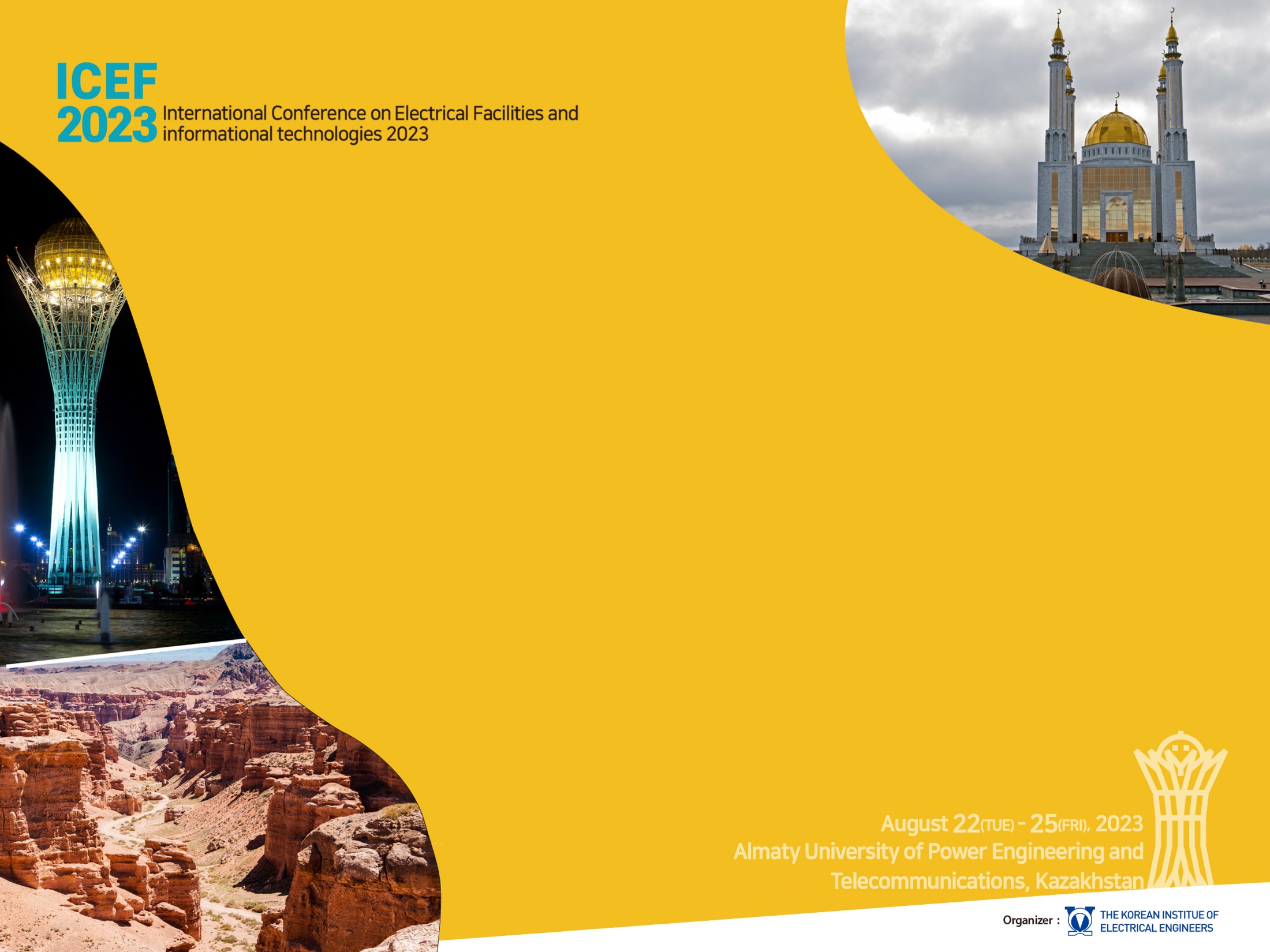 Presentation Title
Author
Affiliation, Country